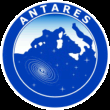 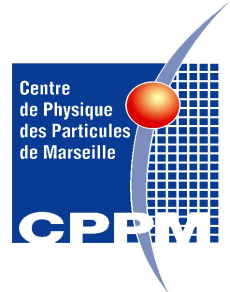 Développement et Caractérisation de photomultiplicateurs de nouvelle générationDétection de GRBs avec ANTARES
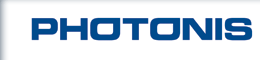 Imen AL SAMARAI				Groupe ANTARES
Thèse sous la direction de José Busto et Gregory Hallewell
Développement et Caractérisation de photomultiplicateurs de nouvelle génération (X-HPD)
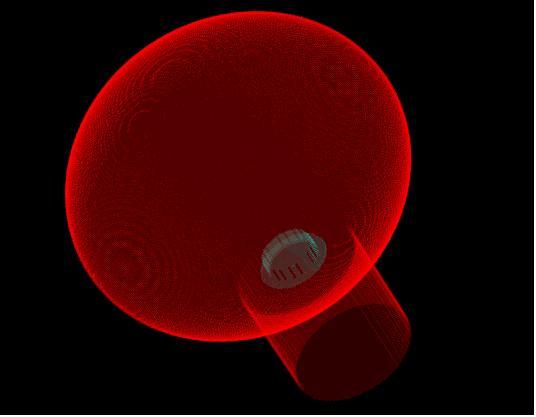 PLAN
Principe des photomultiplicateurs
 Caractéristiques d’un PM hybride: le X-HPD
Résultat des simulations du X-HPD
Caractérisation des premiers prototypes hybrides
Simulation 3D d’un PM hémisphérique hybride
2
Principe des photomultiplicateurs
Caractéristiques du X-HPD
Résultat des simulations du X-HPD
Caractérisation des premiers prototypes
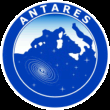 Principe des photomultiplicateurs
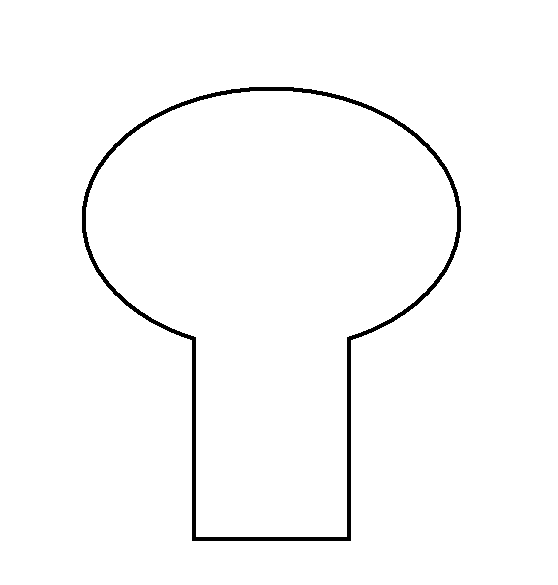 Photocathode
Les Photomultiplicateurs classiques
Photon incident
Pe
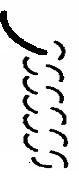 Multiplicateur:
DynodesGain ~107
Signal
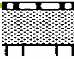 3
Principe des photomultiplicateurs
Caractéristiques du X-HPD
Résultat des simulations du X-HPD
Caractérisation des premiers prototypes
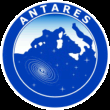 Principe des photomultiplicateurs
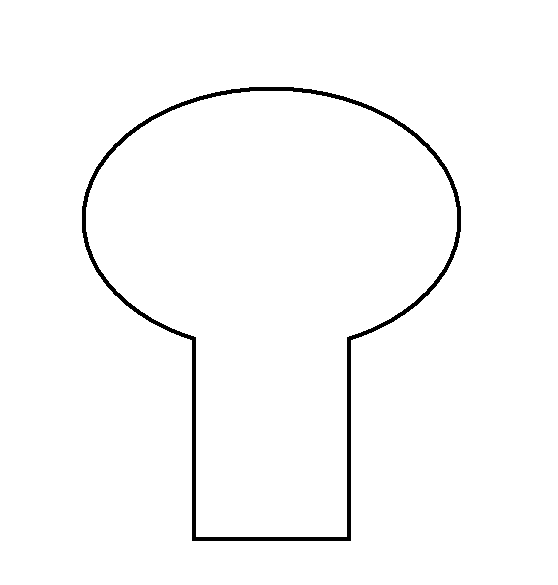 Photocathode
Les Photomultiplicateurs classiques
Les capteurs de lumière hybrides (X-HPD)
Photon incident
Photocathode
p.e accélérés dans 25/30 kV
Photon incident
Pe
Scintillateur:
Gain de 1er étage
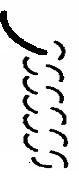 P
M
T
Multiplicateur:
DynodesGain ~107
Petit P.M. rapide: 
Lecture du signal
Signal
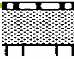 4
Principe des photomultiplicateurs
Caractéristiques du X-HPD
Résultat des simulations du X-HPD
Caractérisation des premiers prototypes
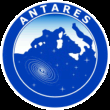 Principe des photomultiplicateurs
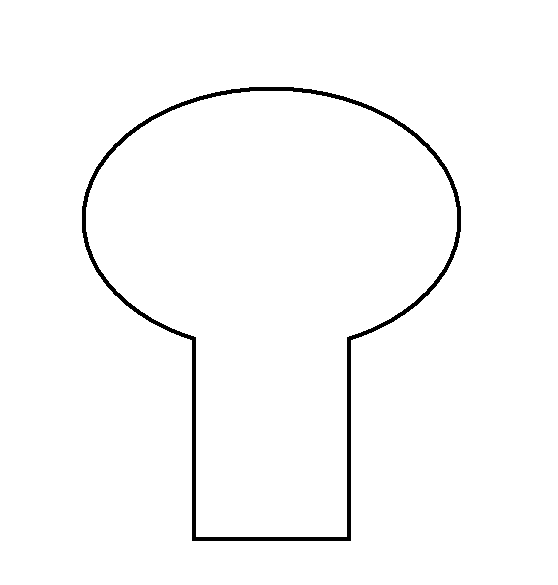 Photocathode
Les Photomultiplicateurs classiques
Les capteurs de lumière hybrides (X-HPD)
Photon incident
Photocathode
p.e accélérés dans 25/30 kV
Photon incident
Pe
Scintillateur:
Gain de 1er étage
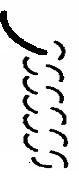 P
M
T
Multiplicateur:
DynodesGain ~107
Petit P.M. rapide: 
Lecture du signal
Critères pour bons PMs:
- Efficacité de détection= Efficacité quantique(~20% Bi-alkali)*Efficacité de collection
- Gain
 Résolution temporelle:  incertitude sur le temps de détection du signal lumineux
 Sensibilité au champ magnétique terrestre
Signal
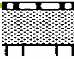 5
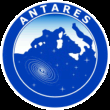 Principe des photomultiplicateurs
Caractéristiques du X-HPD
Résultat des simulations du X-HPD
Caractérisation des premiers prototypes
Caractéristiques du X-HPD
Géométrie sphérique: 
Efficacité de détection doublée (double passage par la PC)

 Multiplicateur séparé:
Meilleure résolution temporelle (celle du pm de lecture)
 
 Scintillateur : 
Gain de 1er étage (30 photons/ keV)
Gain dans les dynodes du petit pm (107)

 Fort champ accélérateur: 
Immunité contre le champ magnétique terrestre
Photons incidents
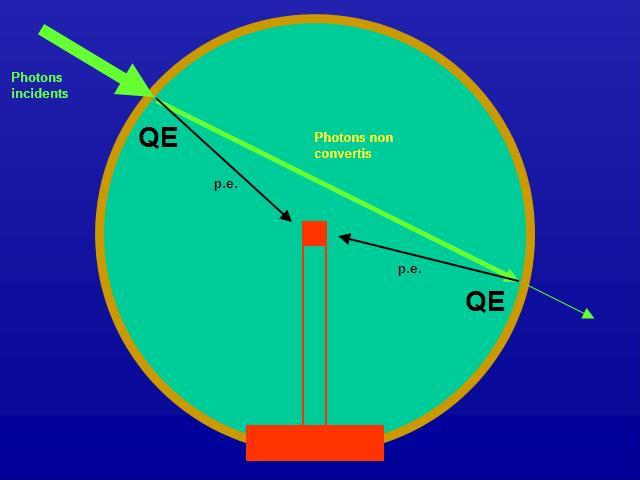 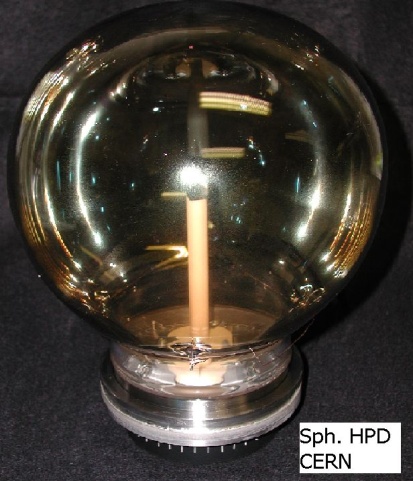 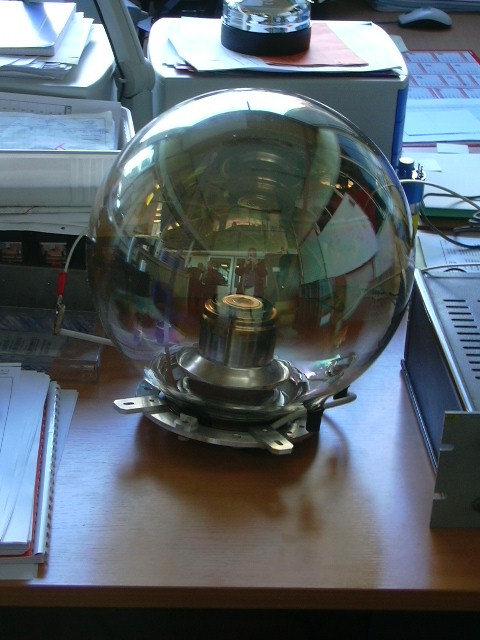 Photons 
non convertis
p.e
6
Principe des photomultiplicateurs
Caractéristiques du X-HPD
Résultat des simulations du X-HPD
Caractérisation des premiers prototypes
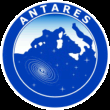 Résultat des simulations du X-HPD
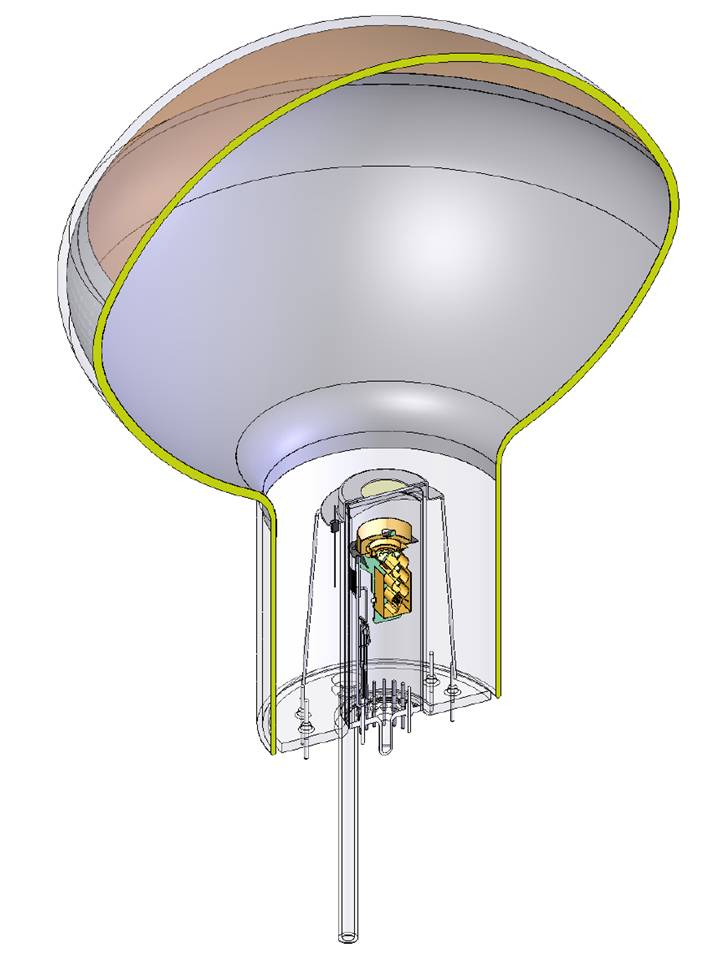 Prototype Photonis étudié
Géométrie hémisphérique
7
Principe des photomultiplicateurs
Caractéristiques du X-HPD
Résultat des simulations du X-HPD
Caractérisation des premiers prototypes
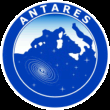 Résultat des simulations du X-HPD
Distribution du champ électrique
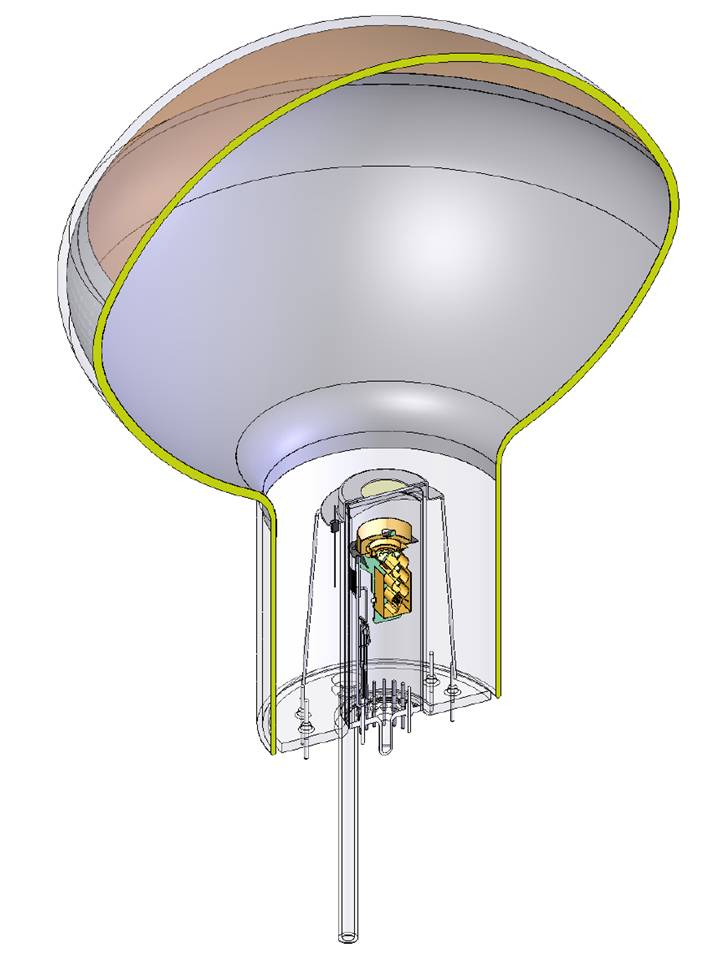 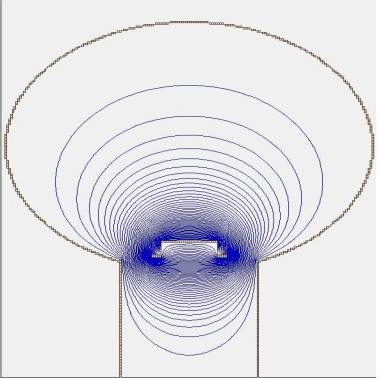 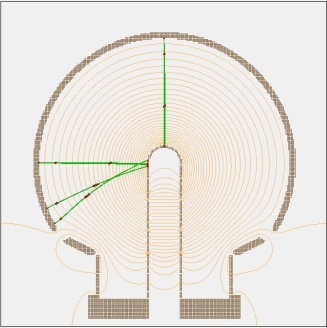 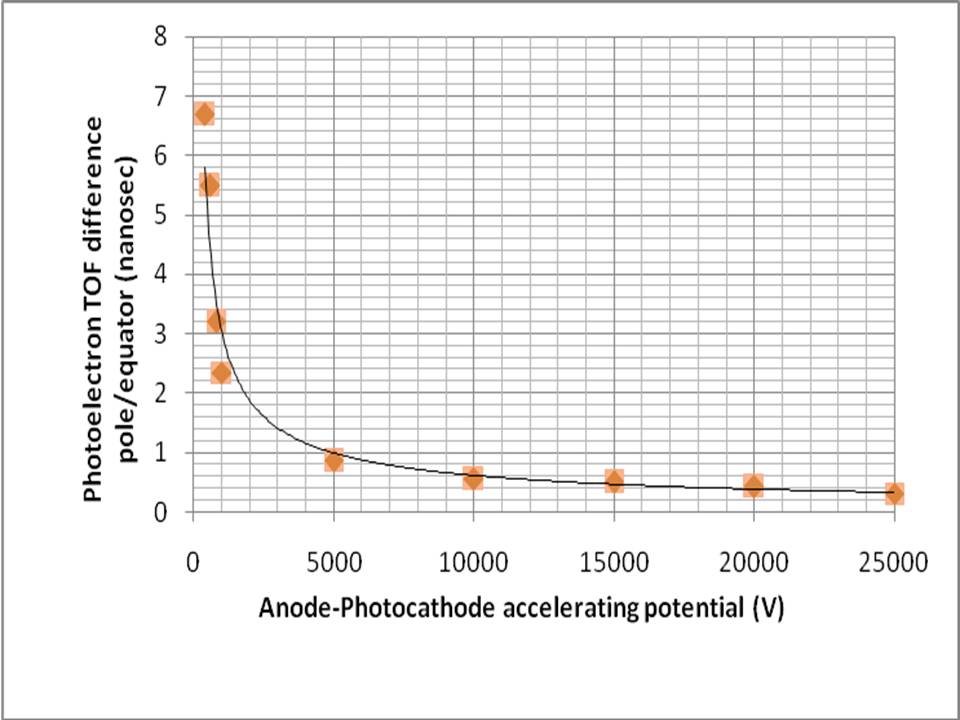 tTOP-tEDGE< 0.5 ns 
@ 25kV
Non uniforme

Optimiser la sphéricité
Scintillateur au centre
Prototype Photonis
Géométrie hémisphérique
8
Principe des photomultiplicateurs
Caractéristiques du X-HPD
Résultat des simulations du X-HPD
Caractérisation des premiers prototypes
Caractérisation des premiers prototypes
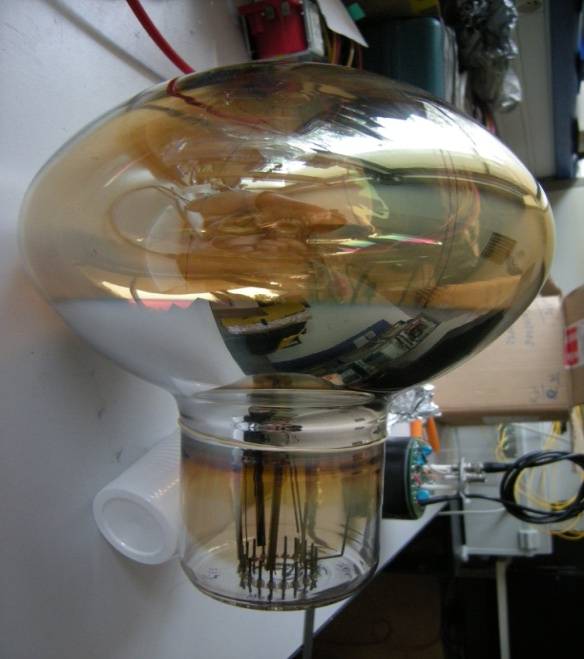 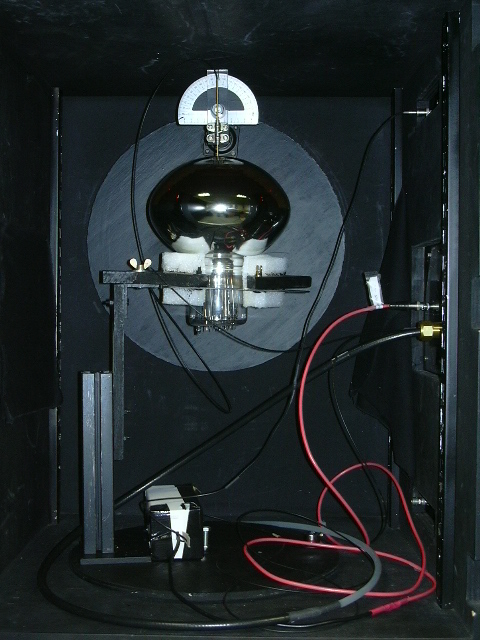 q
j
Banc de test pour la mesure de l’effet double passage par la PC
 Illumination ponctuelle 
en angle polaire et zenithal
3 Prototypes Photonis
Anode métallique à la place du scintillateur
 Tests de l’optique d’entrée seulement
9
Principe des photomultiplicateurs
Caractéristiques du X-HPD
Résultat des simulations du X-HPD
Caractérisation des premiers prototypes
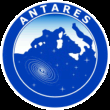 Caractérisation des premiers prototypes
Double passage par PC: Réponse IA=f(j, q )
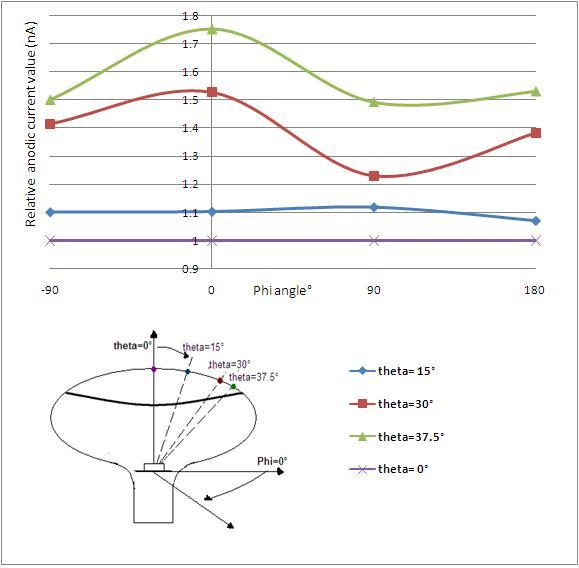 zenith 40°: 
Augmentation du courant +75%
Effet double  passage vérifié sur le courant d’anode
10
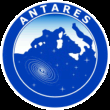 Conclusion
Résumé

 Les simulations de l’optique d’entrée optent pour une géométrie sphérique avec scintillateur central. 
 Les premiers tests de l’effet double passage affirment une augmentation de courant jusqu’à 75%
Article:  I. Al Samarai et al: Nucl.Instr & Meth A 602(2009. 197-201)
Perspectives

- Tests sur X-HPD muni d’un scintillateur (cristal LYSO)
Élaboration d’une chaîne d’acquisition pour mesures 
temporelles (Résolution temporelle,…) en cours.
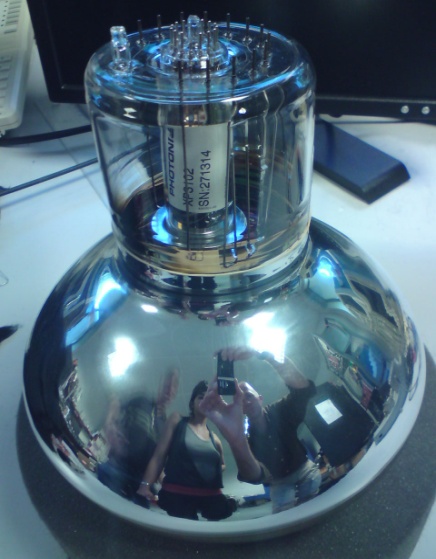 Proto avec LYSO et petit pm en aval
11
Détection de GRBs avec ANTARES
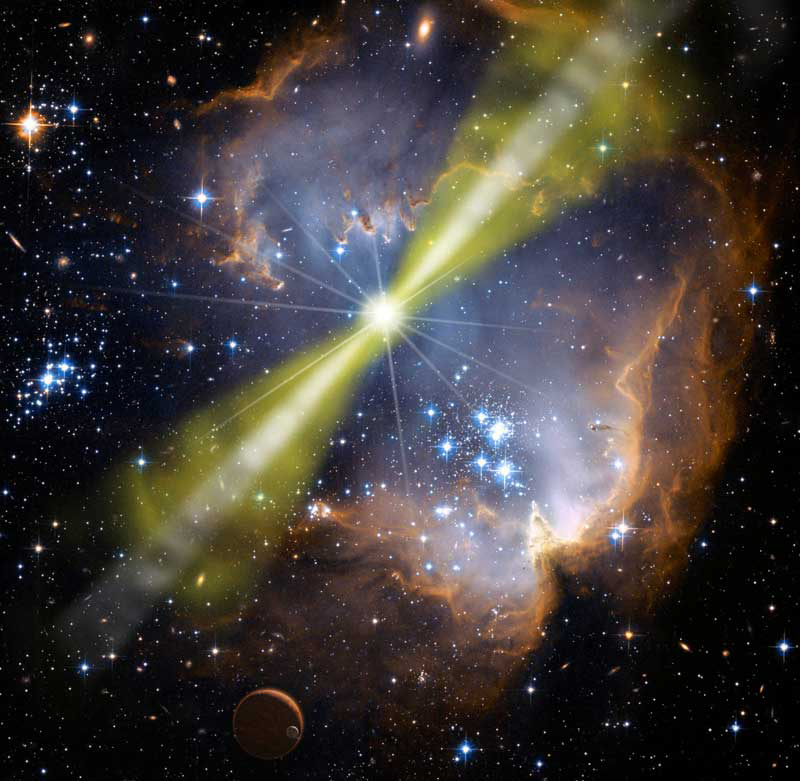 PLAN
Les sursauts gamma 
 Le projet TAToO pour la détection de GRBs
 Les triggers TAToO
Stratégie d’observation et analyse d’images TAROT
Vue d’artiste d’un sursaut gamma  L’explosion est fortement focalisée sur deux jets bipolaires

Crédit: NASA/Swift/Mary Pat Hrybyk-Keith and John Jones
Imen AL  SAMARAI -  ANTARES
12
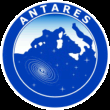 Les sursauts Gamma (GRBs)
Les sursauts gamma 
 Le projet TAToO pour la détection de GRBs
 Les triggers TAToO
Stratégie d’observation et analyse d’images TAROT
Neutrinos de HE attendus dans les interactions photonucléaires 
des rayons g observés avec les protons accélérés dans 
les chocs internes (énergie typique au-dessus de ~10 TeV)
GRB afterglow
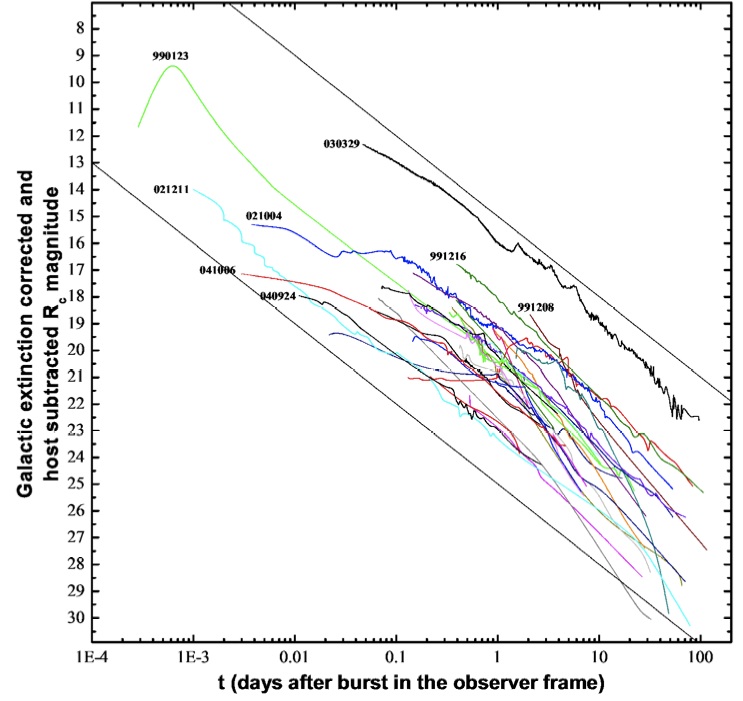 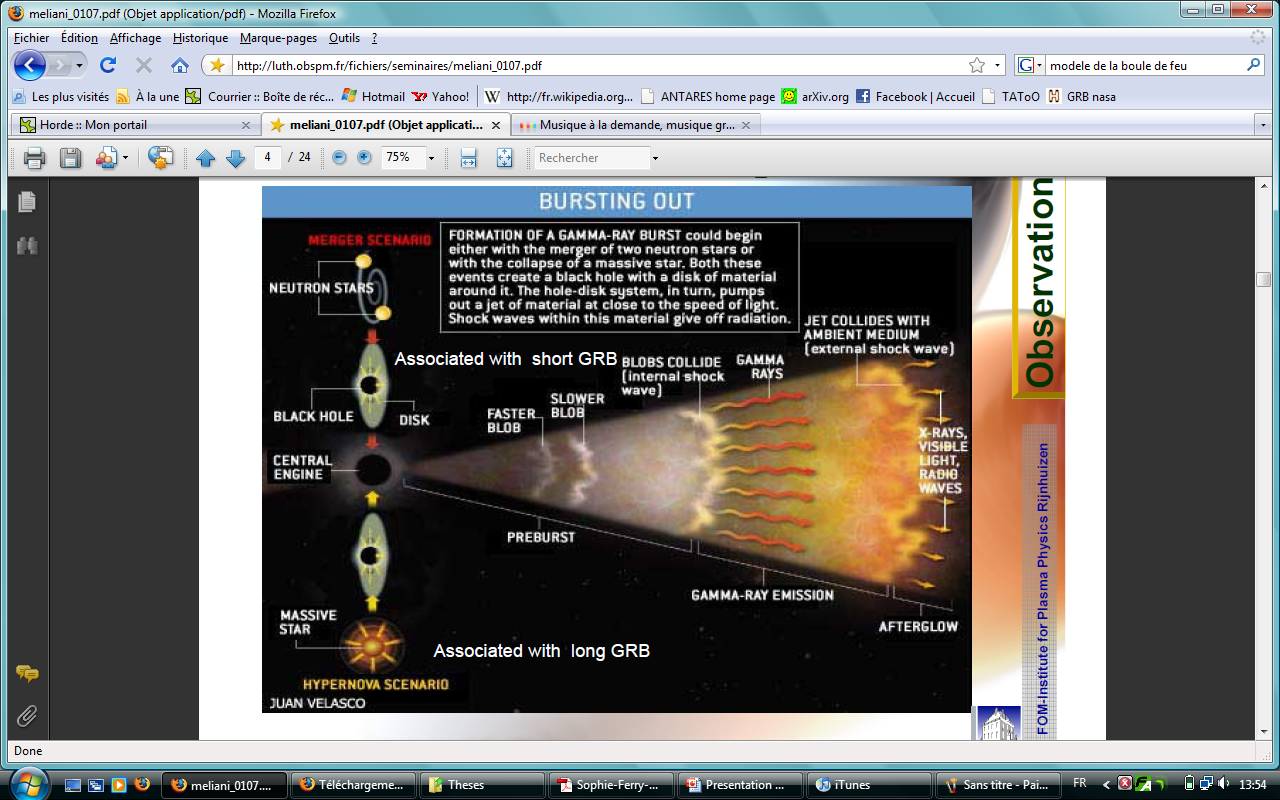 Effondrement du cœur d’une étoile massive
F ~  t-1.2
10 Minutes
Modèle des sursauts gamma et progéniteurs
After Glow :17-18 magnitude à 10 mn  du sursaut
13
Les sursauts gamma 
 Le projet TAToO pour la détection de GRBs
 Les triggers TAToO
Stratégie d’observation et analyse d’images TAROT
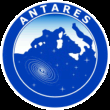 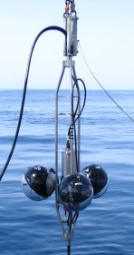 14.5 m
350 m
40 km
100 m
70 m
Le projet TAToO pour la détection de GRBs
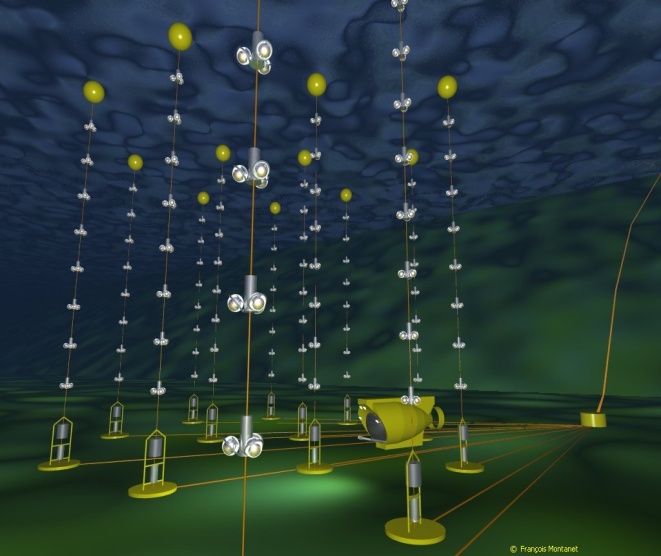 - Évènements de grande pureté
- Bonne résolution angulaire
- 1 à 2 alertes par mois
Reconstruction On line

Trigger: doublet, triplet de neutrinos/  neutrino HE
Message d’alerte
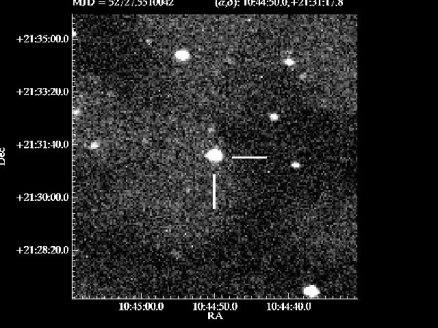 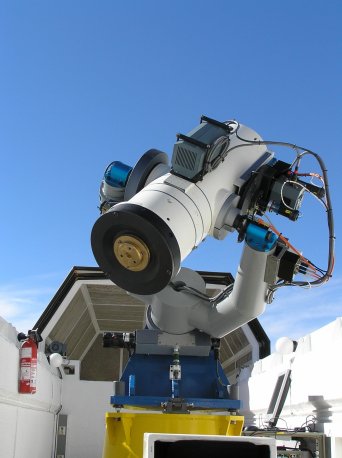 ν
TAROT Sud (chili)

FOV :2° x 2°
Repositionnement  rapide (10s)
Bonne sensibilité (V<19)
ANTARES: Réseau tridimensionnel de 900 PMs
14
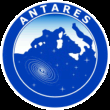 Les sursauts gamma 
 Le projet TAToO pour la détection de GRBs
 Les triggers TAToO
Stratégie d’observation et analyse d’images TAROT
Les triggers TAToO
Pour l’envoi de l’alerte:

 Doublet/ triplet de neutrinos:	
 Même fenêtre spatiale (FOV du télescope TAROT)
 Même fenêtre temporelle 


 Un évènement de haute énergie:
 Sélection des évènements les plus énergétiques d’ ANTARES
 Plus dominants que les doublets
 Nécessite une sélection plus stricte
Détection de doublets/ événement HE coïncidents avec un GRB dans le champ TAROT est une détection à 4-5 sigma.
15
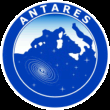 Les sursauts gamma 
 Le projet TAToO pour la détection de GRBs
 Les triggers TAToO
Stratégie d’observation et analyse d’images TAROT
Les triggers TAToO
Optimisation du trigger « évènement de HE »
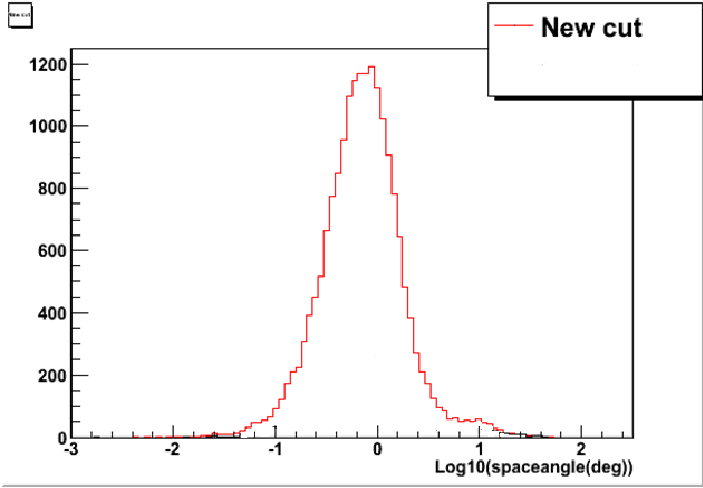 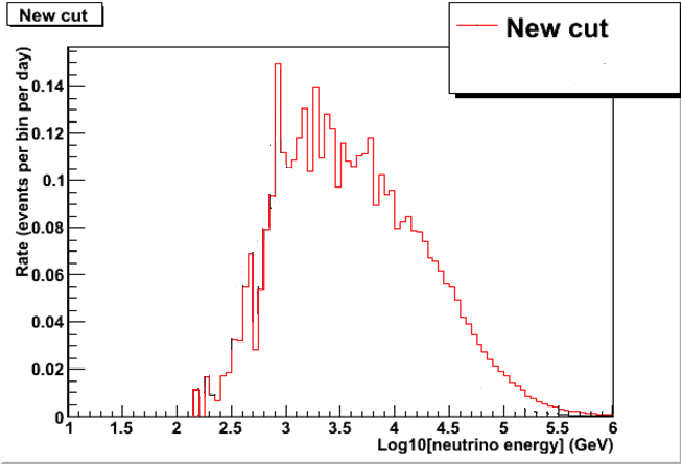 E moy ~4 TeV
Ang. Resolution ~ 0.75°
 Données : Taux d’évènements / mois après coupures : 1.5+-0.4
16
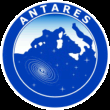 Les sursauts gamma 
 Le projet TAToO pour la détection de GRBs
 Les triggers TAToO
Stratégie d’observation et analyse d’images TAROT
Stratégie d’observation et Analyse d’images TAROT
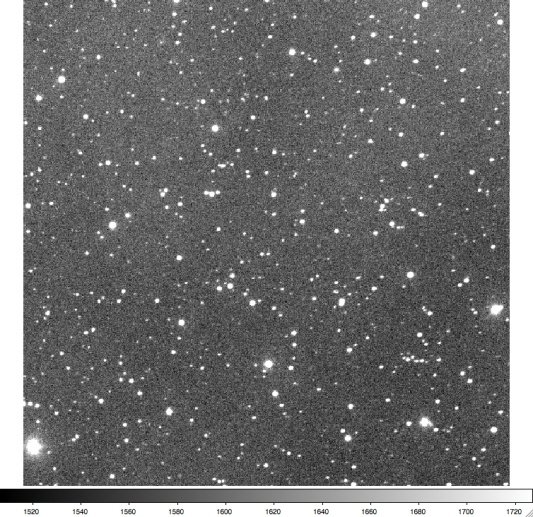 Image GRBs: T0
Image SNe: T0 +1, 3,9,27 jours
Image ~ 20 mn  d’observation
1.Photométrie
2. Astrométrie
Mesure de la position de l’objet détecté:

- Position relative par rapport à une image référence
- Position absolue en consultant les catalogues
Calcul de la magnitude de l’objet détecté:
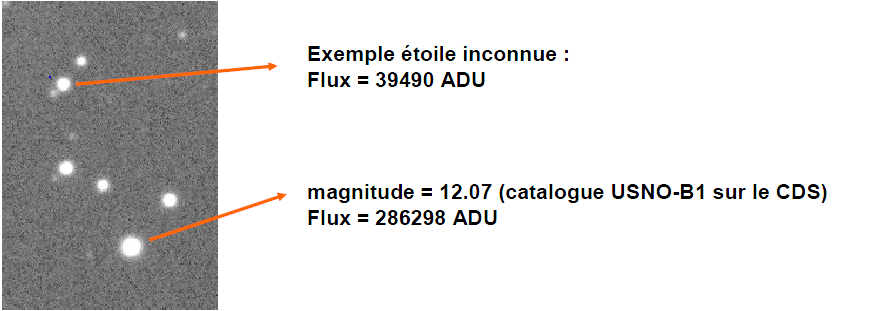 17
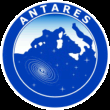 Conclusion
Résumé

- En alliant  ANTARES avec un suivi optique, on peut gagner en sensibilité pour la détection de sources transitoires
Les coupures sont maintenant appliquées dans le trigger TAToO et le système est opérationnel

 En attente d’alertes
Perspectives

Analyse d’évènements descendants pour activer TAROT Nord (Calerne -France)
- Analyse d’images TAROT
18
BACK UP
19
Les sursauts gamma 
 Le projet TAToO pour la détection de GRBs
 Les triggers TAToO
Résultat de l’optimisation du trigger 
Stratégie d’observation et analyse d’images TAROT
Perspectives
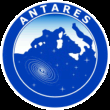 Le projet TAToO pour la détection de GRBs
Performances de la  reconstruction « On-line » d’ ANTARES
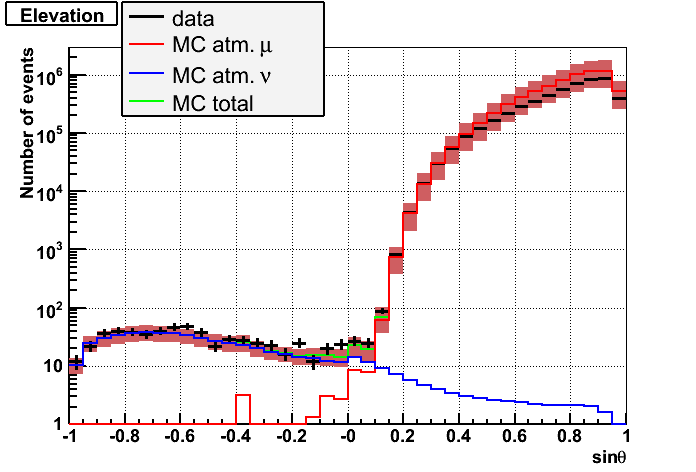 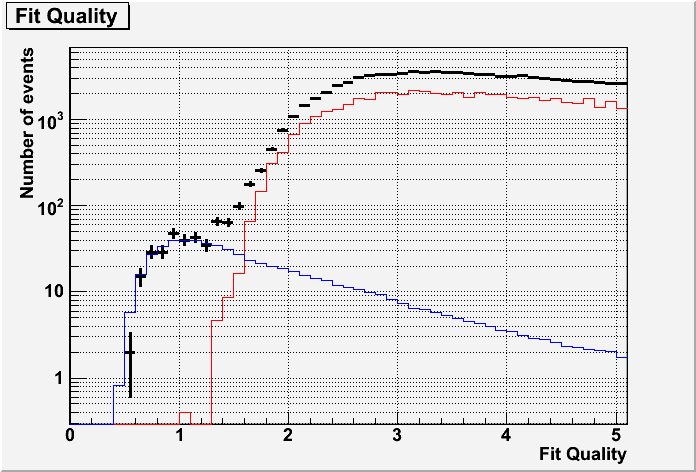 Bon accord MC-Données
 Reconstruction des traces en ~10 ms
20
Double passage par PC: Réponse IPC=f(l) à    q ~ 45°
Résultat préliminaire
Photocathode standard+  ’’double passage ~ Photocathode améliorée
21